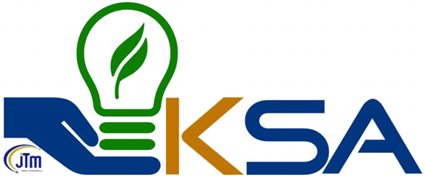 KESERAGAMAN TAGGING TRAY
UNTUK 3 TRAY
UNTUK 2 TRAY
MASUK
MASUK
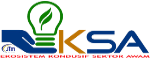 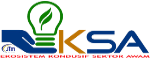 KELUAR
KELUAR
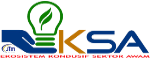 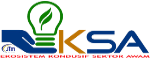 DALAM TINDAKAN
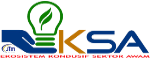 Nota:
Cetakan perlu dilaminate; 
dipaparkan mengikut susun tray seperti di atas; dan
dipaparkan di tempat yang bersesuaian (bergantung pada kedudukan tray di atas meja)
MASUK
MASUK
MASUK
MASUK
MASUK
MASUK
MASUK
MASUK
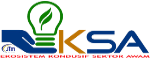 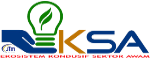 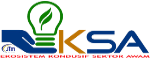 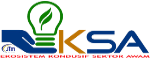 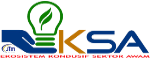 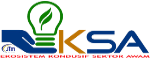 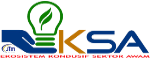 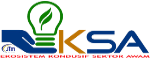 KELUAR
KELUAR
KELUAR
KELUAR
KELUAR
KELUAR
KELUAR
KELUAR
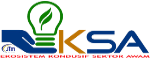 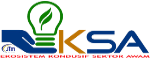 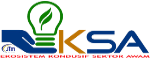 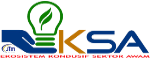 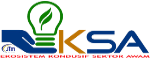 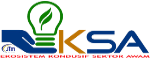 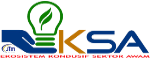 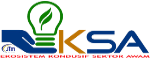 DALAM TINDAKAN
DALAM TINDAKAN
DALAM TINDAKAN
DALAM TINDAKAN
DALAM TINDAKAN
DALAM TINDAKAN
DALAM TINDAKAN
DALAM TINDAKAN
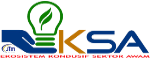 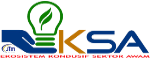 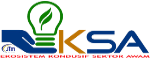 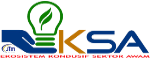 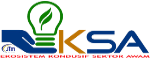 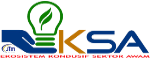 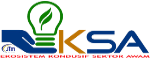 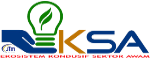 MASUK
MASUK
MASUK
MASUK
MASUK
MASUK
MASUK
MASUK
MASUK
MASUK
MASUK
MASUK
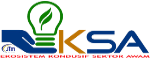 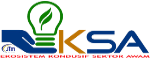 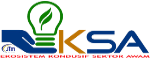 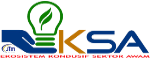 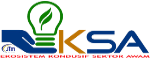 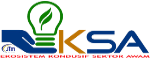 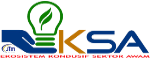 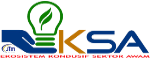 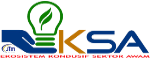 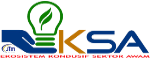 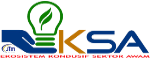 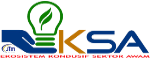 KELUAR
KELUAR
KELUAR
KELUAR
KELUAR
KELUAR
KELUAR
KELUAR
KELUAR
KELUAR
KELUAR
KELUAR
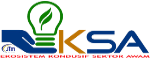 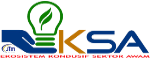 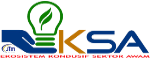 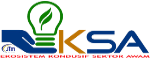 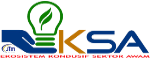 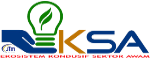 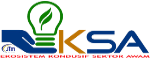 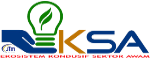 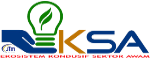 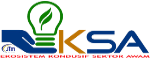 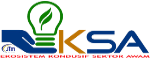 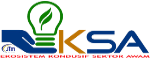